CHỦ ĐỀ 3
LÀM QUEN VỚI KHỐI LƯỢNG, DUNG TÍCH
BÀI 18:
LUYỆN TẬP CHUNG
1
Tính
a)40kg + 20kg = 60kg      8kg + 5kg = 13kg      25kg + 31kg = 56kg
    60kg – 40kg = 20kg     13kg – 8kg = 5kg      56kg – 31kg = 25kg

30l + 10l = 40l               7l + 6l = 13l              45l + 23l = 68l
     40l – 10l = 30l               13l – 7l = 6l              68l -23l = 45l
Thỏ, gà, chó chơi cầu thăng bằng. Biết cả hai trường hợp dưới đây cầu đều thăng bằng.
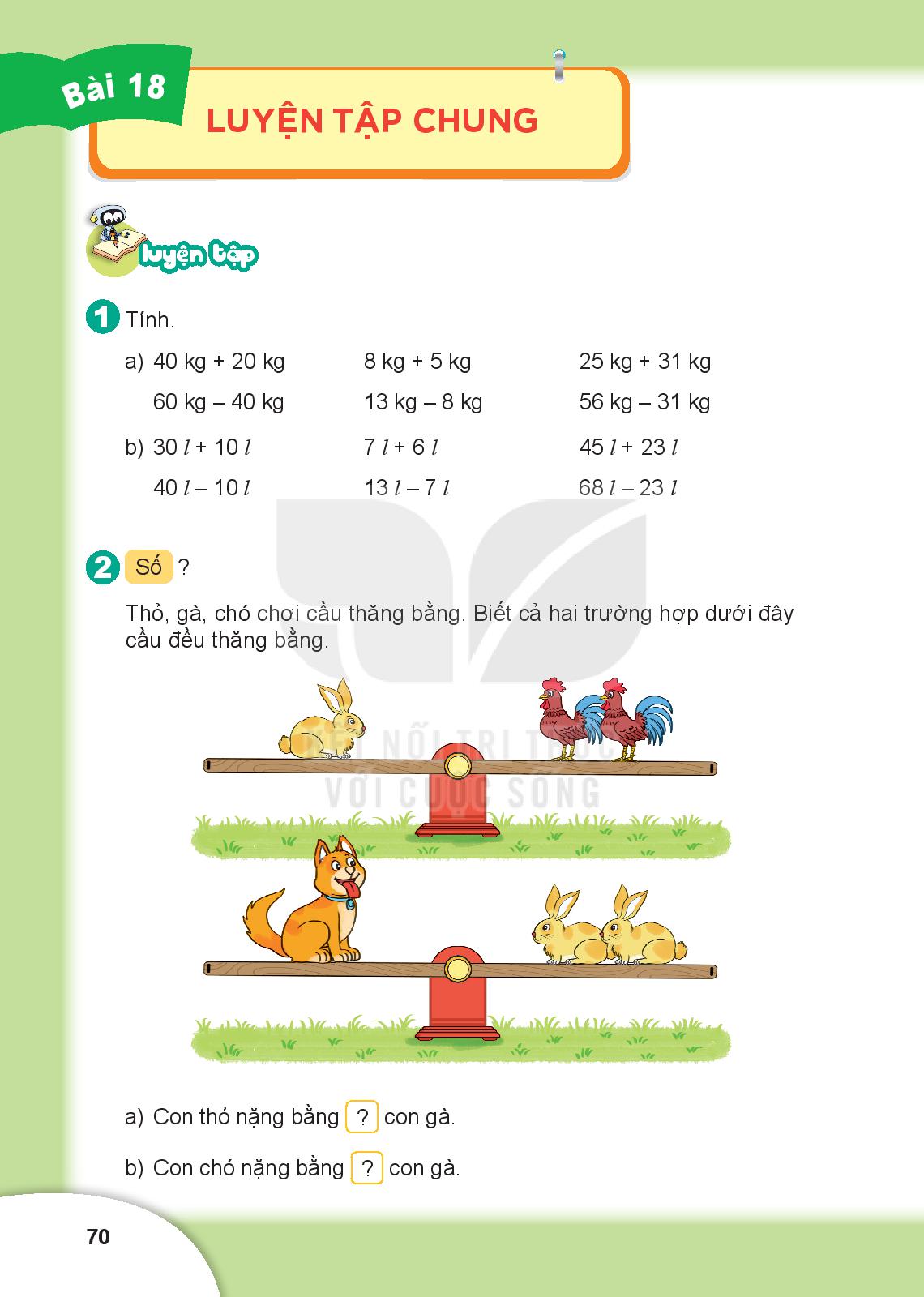 Con thỏ nặng bằng       con gà.
Con chó nặng bằng       con gà.
2
2
2 con thỏ = (2 + 2) con gà
2 con thỏ = 4 con gà
4
Con chó nặng bằng 2 con thỏ
Số  ?
3
Tại cửa hàng xăng dầu, một người đi ô tô vào mua 25l xăng, một người mua 3l xăng. Hỏi cả hai người mua bao nhiêu lít xăng.
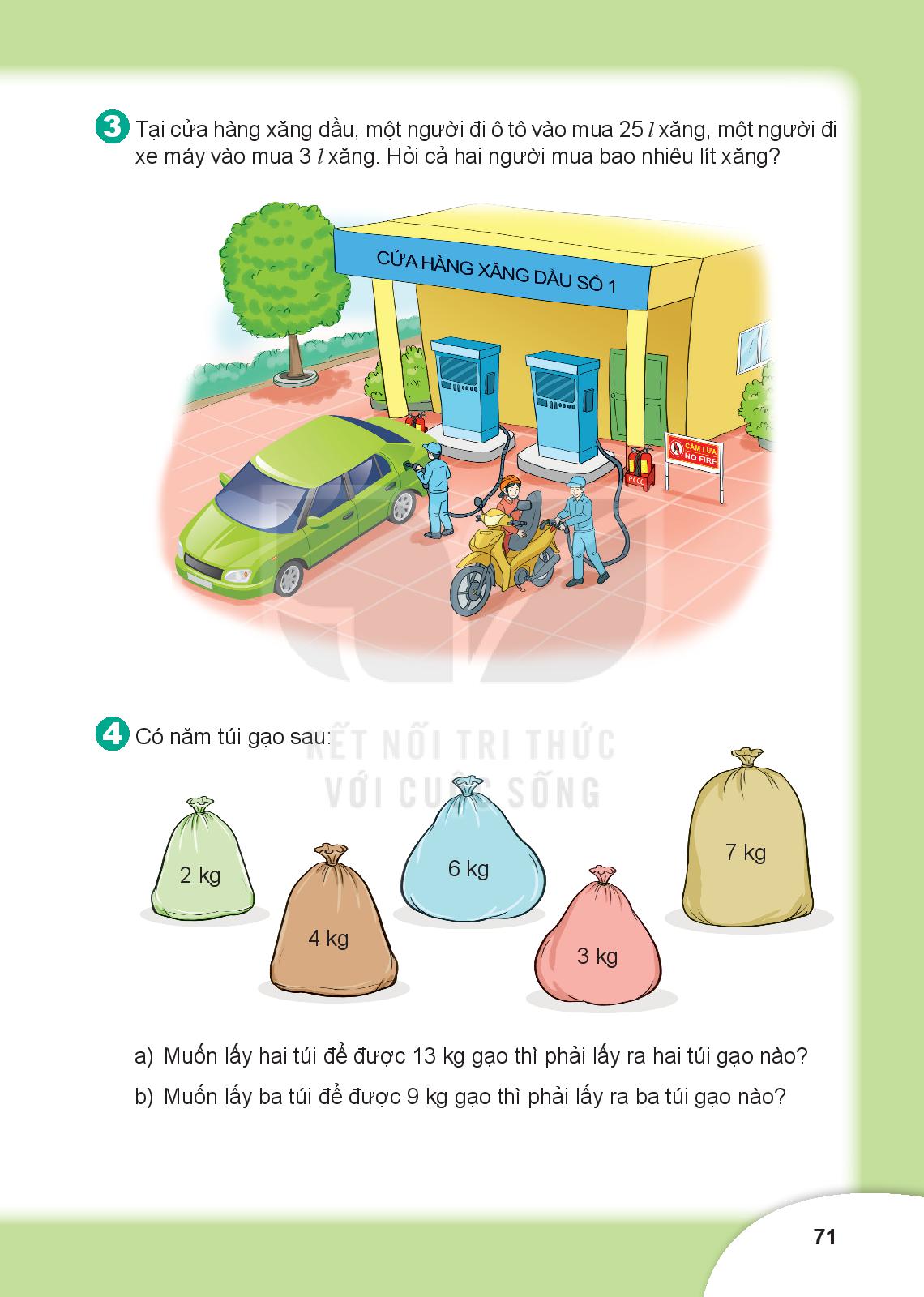 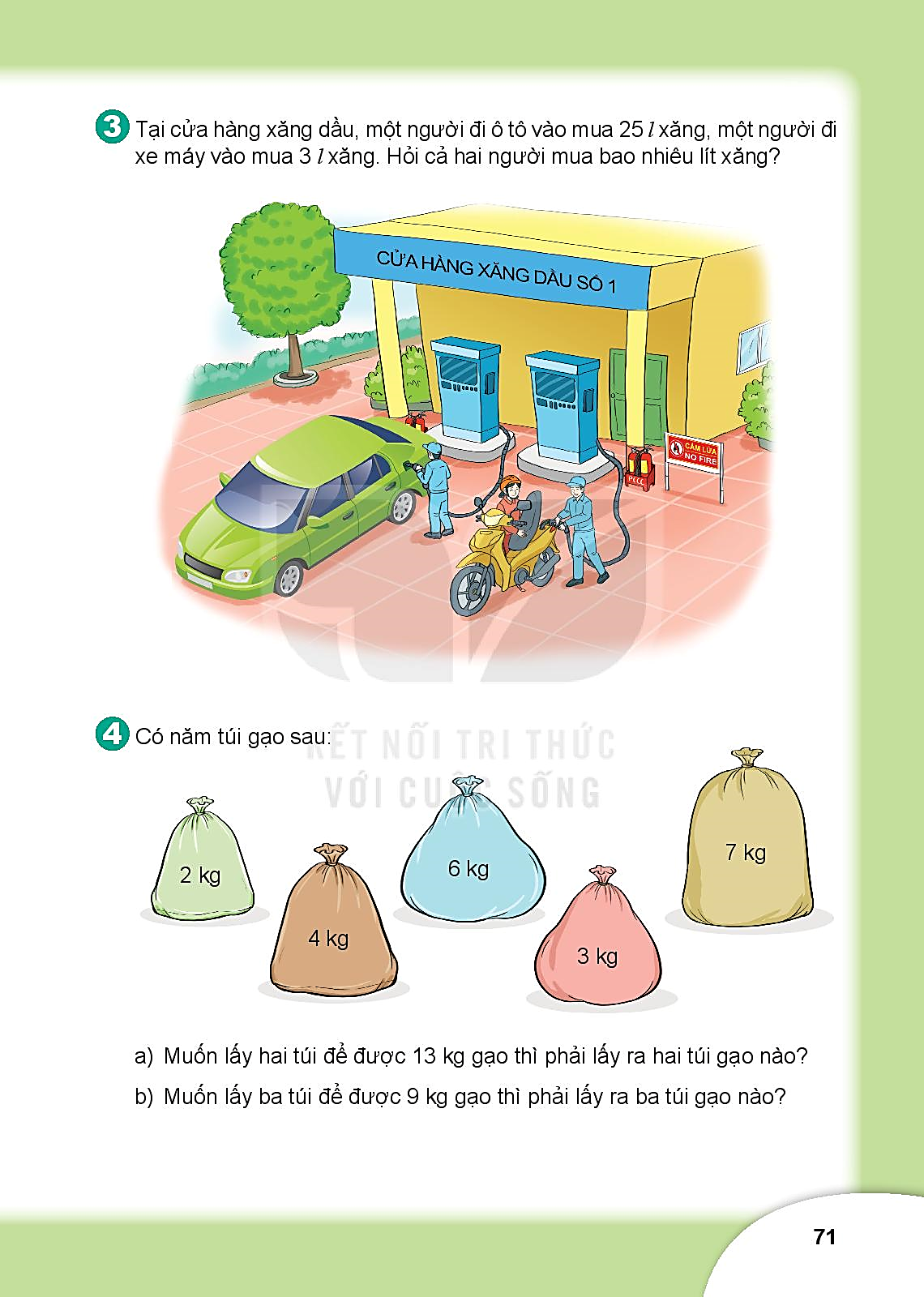 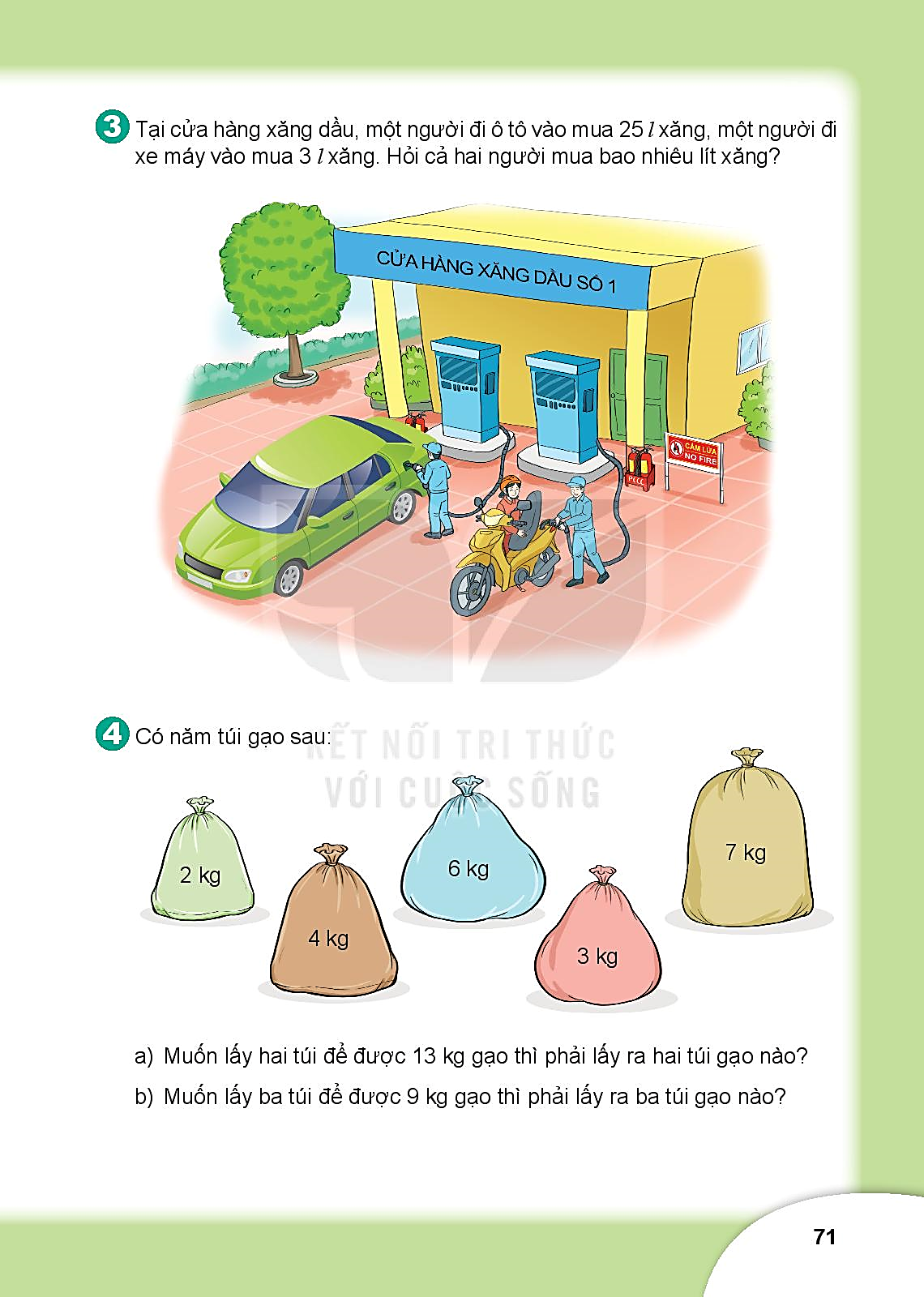 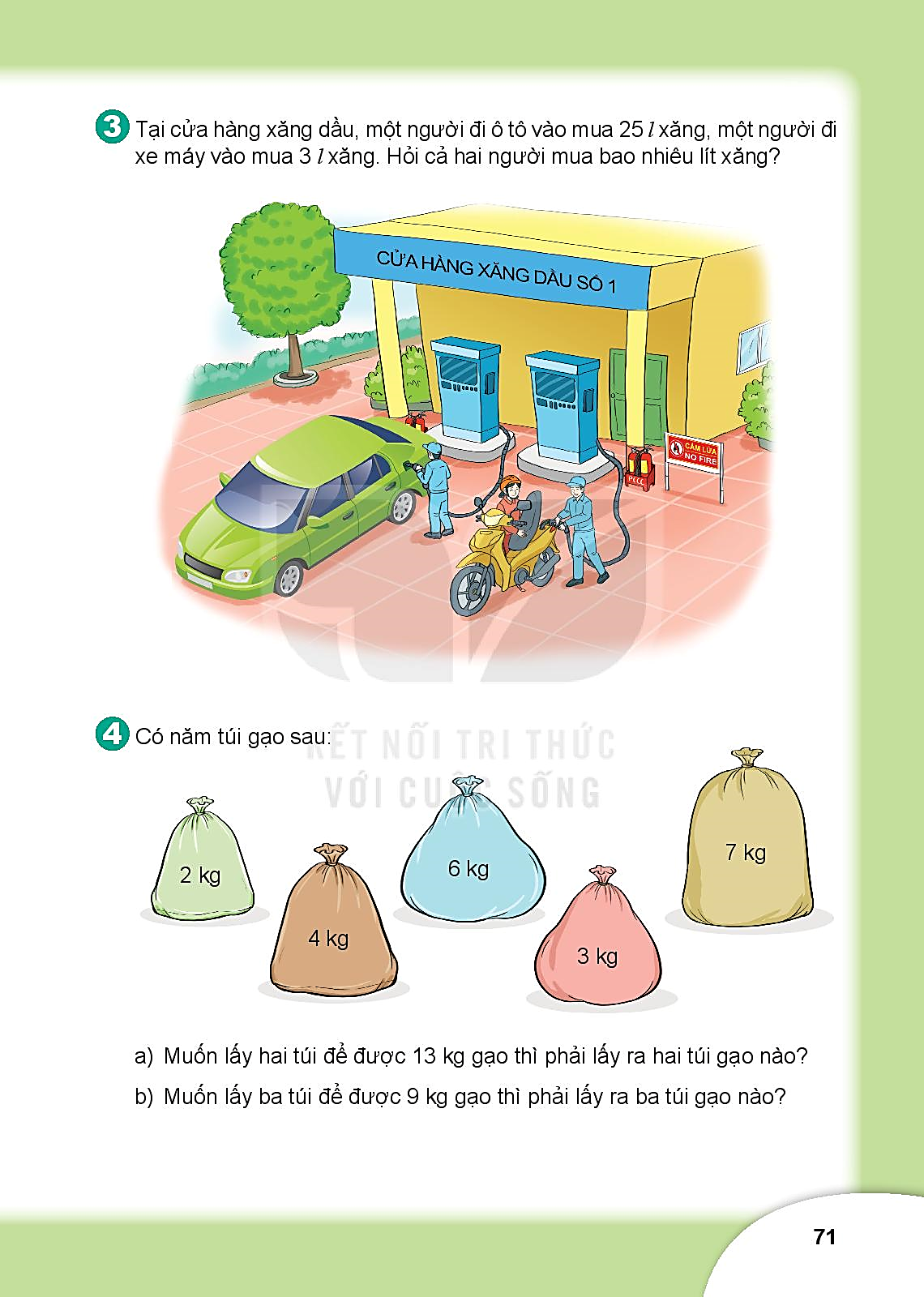 Có năm túi gạo sau:
4
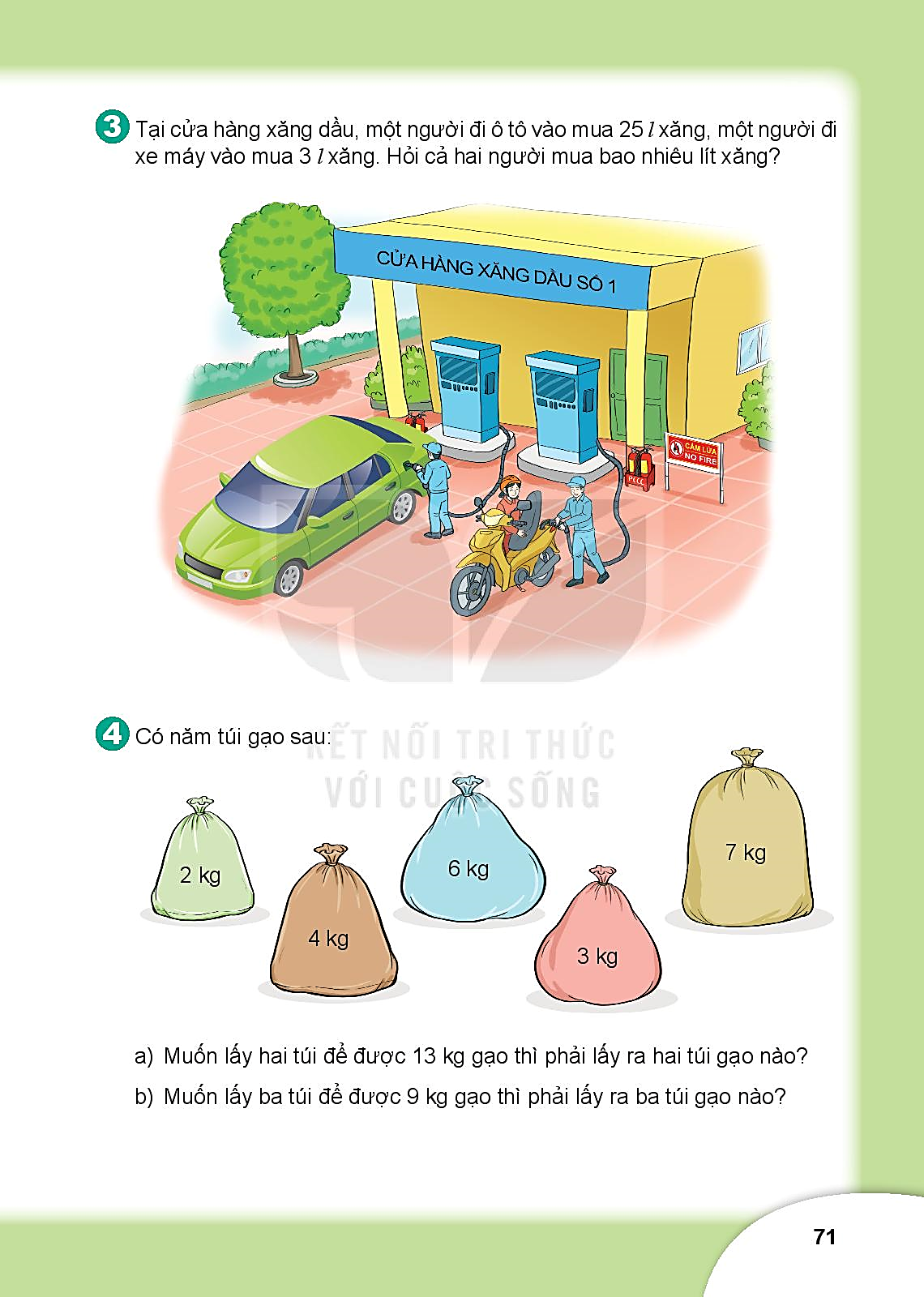 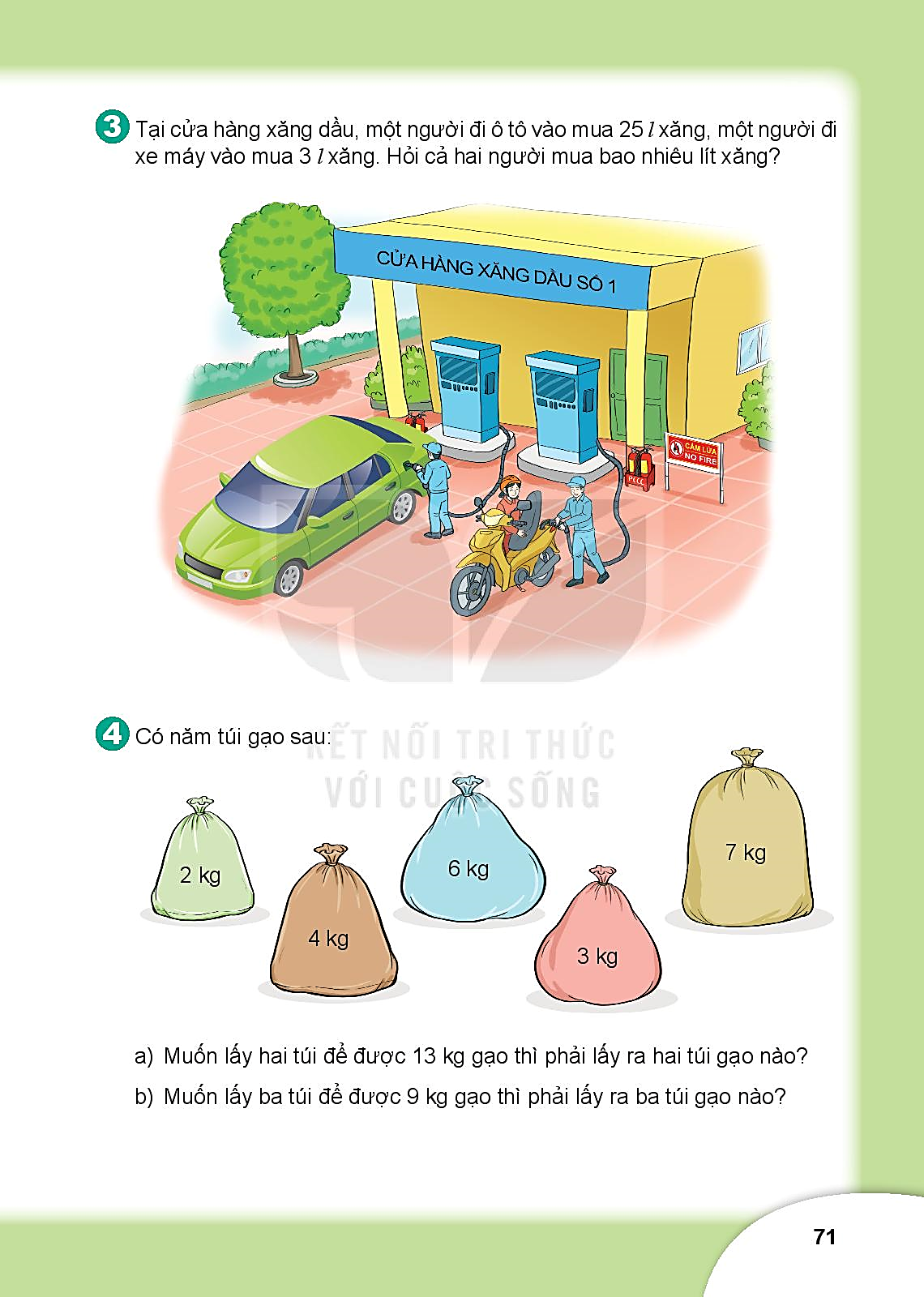 6kg
7kg
2kg
4kg
3kg
a) Muốn lấy 2 túi gạo để được 13kg gạo thì phải lấy 2 túi gạo nào?
6kg
7kg
+                =     13kg
b) Muốn lấy 3 túi gạo để được 9kg gạo thì phải lấy 3 túi gạo nào?
2kg
4kg
3kg
+               +               =   9kg